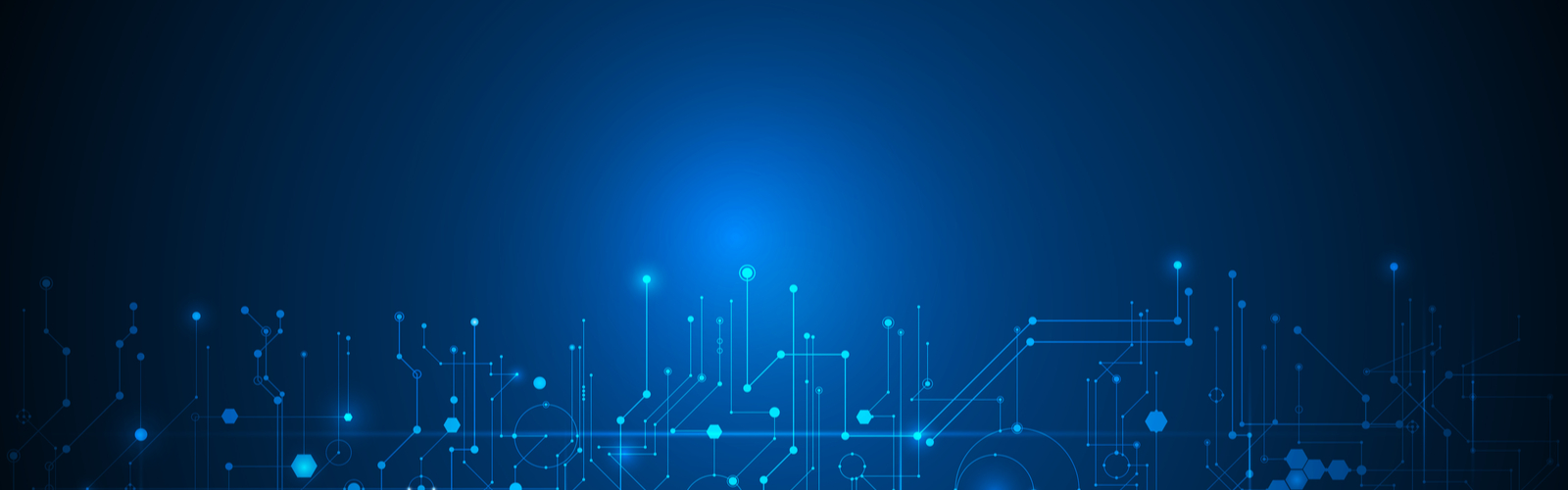 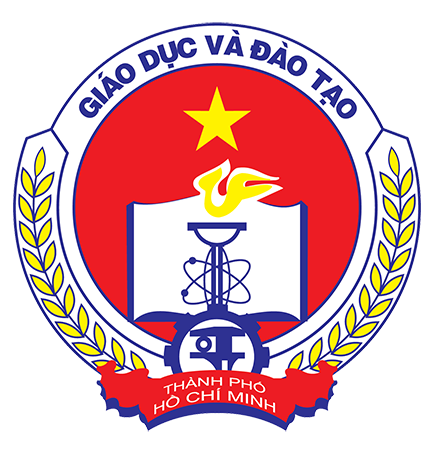 CÁC QUAN ĐIỂM CHỈ ĐẠO 
VỀ TRIỂN KHAI HỌC BẠ SỐ

VĂN PHÒNG SỞ
Thành phố Hồ Chí Minh, ngày 16 tháng 04 năm 2024
I. CHỮ KÝ SỐ THEO LUẬT GIAO DỊCH ĐIỆN TỬ 2023
1. Định nghĩa
Theo Điều 3, Luật Giao dịch điện tử 2023, chữ ký số được định nghĩa là:
"Chữ ký số là chữ ký điện tử sử dụng thuật toán khóa không đối xứng, gồm khóa bí mật và khóa công khai, trong đó khóa bí mật được dùng để ký số và khóa công khai được dùng để kiểm tra chữ ký số.“
2. Chữ ký số có giá trị pháp lý tương đương chữ ký viết tay của cá nhân.
3. Luật có quy định 3 điều kiện để chữ ký số có giá trị pháp lý.
II. KHÁI NIỆM HỌC BẠ SỐ
1. Học bạ số là học bạ được số hóa, lưu trữ trên môi trường số, có ký xác thực điện tử của cá nhân và tổ chức có thẩm quyền, có giá trị pháp lý để sử dụng trên môi trường số.
2. Cấu trúc, học bạ số quy định tại Thông tư số 27/2020/TT-BGDĐT của Bộ GDĐT
3. Học sinh, phụ huynh và các trường học được cấp quyền truy cập.
4. Cơ sở dữ liệu học bạ do Sở GDĐT quản lý. 
5. Sở GD&ĐT báo cáo toàn bộ dữ liệu về học bạ về Bộ GD&ĐT qua cơ sở dữ liệu ngành giáo dục.
III. ƯU ĐIỂM CỦA HỌC BẠ SỐ
1. Bảo mật và tính minh bạch
2. Khả năng truy cập và chia sẻ dễ dàng
3. Tự động hóa và tính hiệu quả
4. Khả năng chống giả mạo
5. Quyền sở hữu dữ liệu
IV. CÁC YÊU CẦU ĐỐI VỚI GIẢI PHÁP HỌC BẠ SỐ
1. Tập trung phục vụ học sinh và giáo viên
2. Bảo mật và bảo vệ dữ liệu
3. Khả năng tương tác và tiêu chuẩn hóa
4. Bền vững và khả năng mở rộng
5. Tham gia và hợp tác
V. CÁC QUAN ĐIỂM CHỈ ĐẠO TRIỂN KHAI HỌC BẠ SỐ
1. Sở GDĐT xây dựng và trực tiếp quản trị cổng tiếp nhận, kho lữu trữ, cổng xác thực.
2. Sở GDĐT cung cấp giao thức kết nối.
3. Việc phát hành học bạ được kiểm soát chặt chẽ thông qua hệ thống quản lý học bạ số tại đơn vị.
4. Sở GDĐT hướng dẫn kinh phí thực hiện học bạ số.
5. Các đơn vị căn cứ nhu cầu thực tế lựa chọn giải pháp học bạ số.
6. Các đơn vị căn cứ tình hình thực tế để triển khai việc áp dụng học bạ số tại đơn vị.
VI. ĐỊNH HƯỚNG PHÁT TRIỂN
1. Mô hình quản lý học bạ số sẽ áp dụng thêm các công nghệ lõi giúp tăng độ xác thực của dữ liệu.
2. Việc lưu trữ, truyền tải các file học bạ số sẽ được áp dụng các công nghệ lưu trữ đảm bảo tính tin cậy của học bạ.
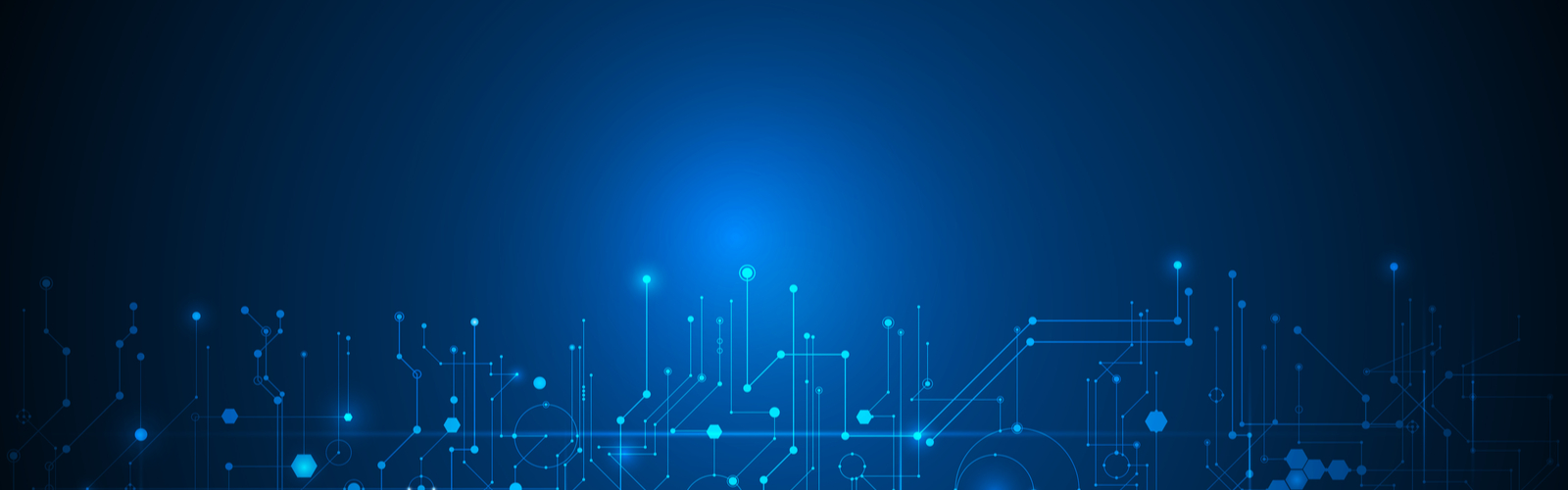 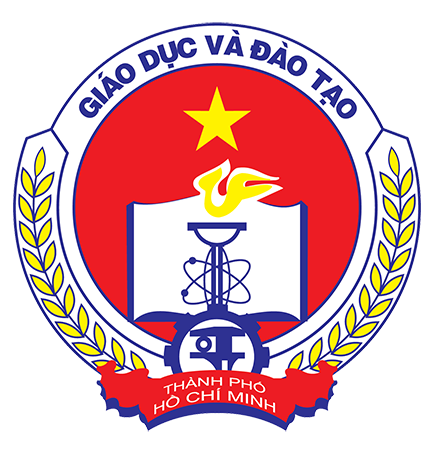 TRÂN TRỌNG CẢM ƠN